Spatiotemporal Analysis and Modeling of Non-Stationarity in Hydrological Time Series
Nishant Kumar1, D. Nagesh Kumar2, Tirthankar Roy1
1University of Nebraska-Lincoln, Department of Civil and Environmental Engineering, Omaha, Nebraska, USA
2Indian Institute of Science, Department of Civil Engineering, Bengaluru, India
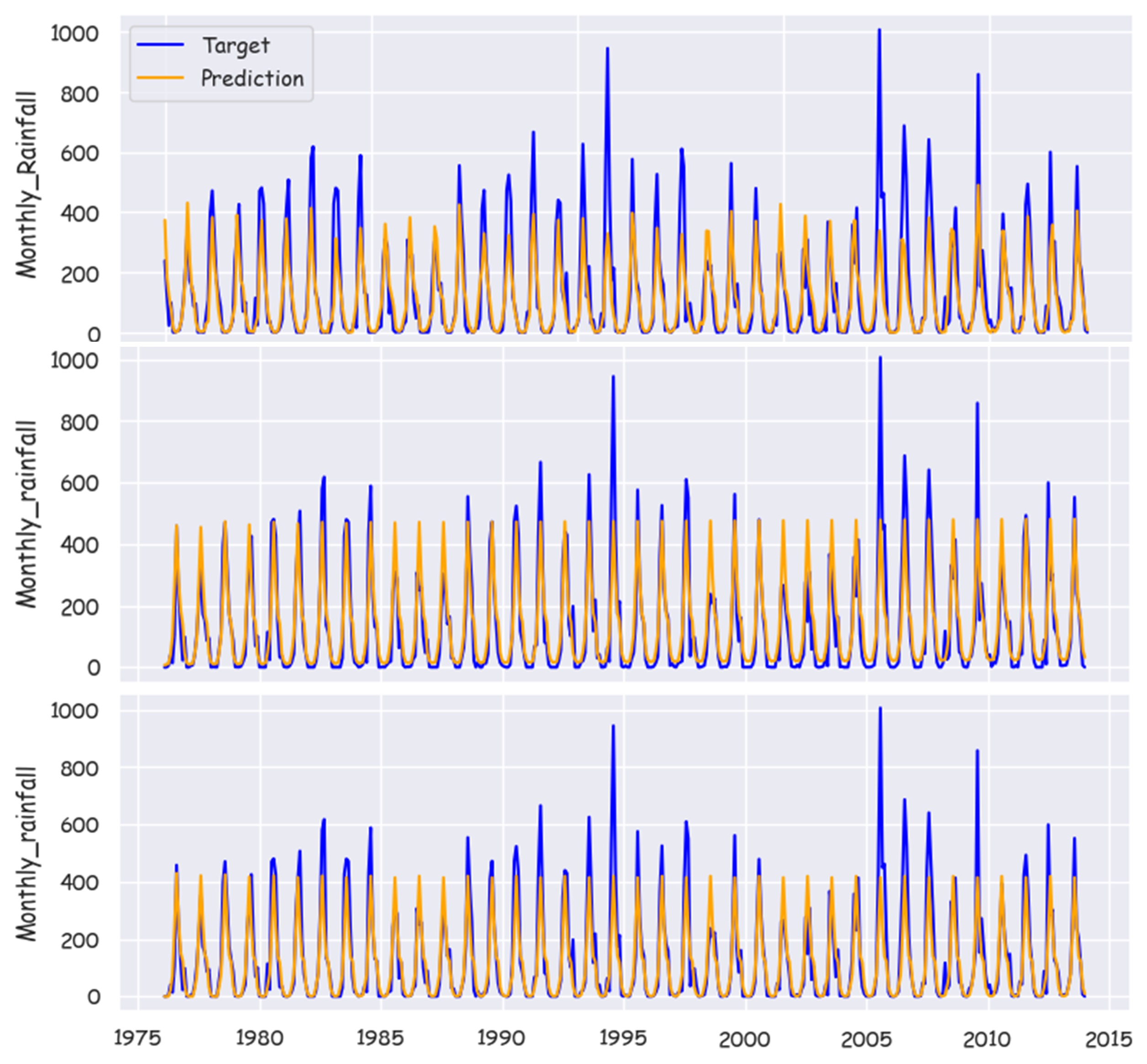 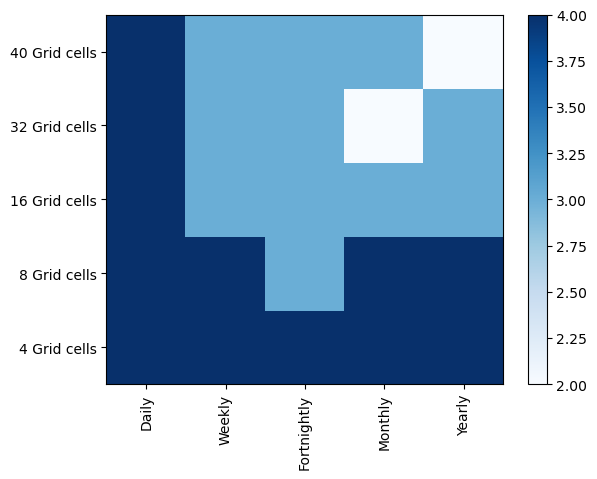 ES
NSE: 0.71
R2: 0.66
Study area:  Malaprabha basin, Karnataka, India.
Daily gridded rainfall data from Indian Meteorological Department for 40 grid cells (0.25* 0.25 degree) from 1901 to 2013 was used for analysis.
We obtained a total of 25-time series based on five spatial (aggregating 4, 8,16, 32, and 40 grid cells) scales and five temporal scales (daily, weekly, fortnightly, monthly, and yearly).
SARIMA
NSE: 0.68
R2: 0.46
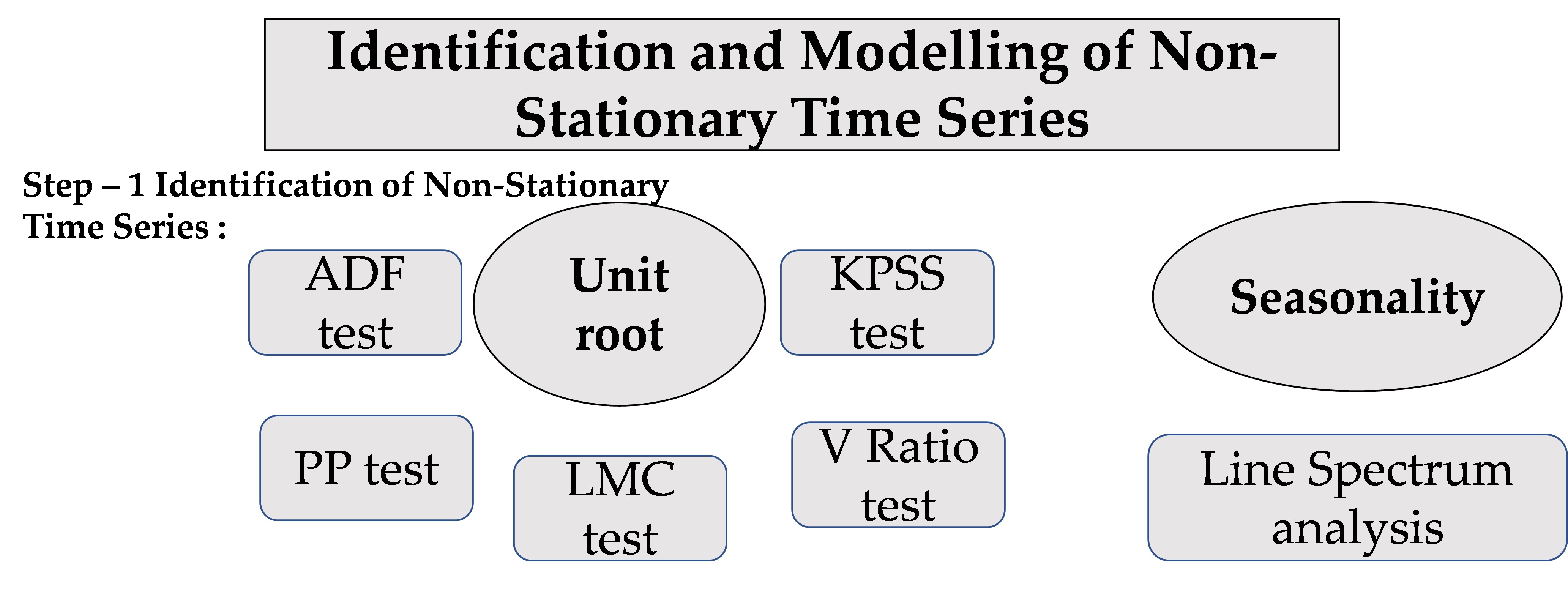 LSTM
NSE: 0.77
R2: 0.71
Figure 1. The methodology used for this study
Figure 2. Modeling results for  ES, SARIMA, and LSTM
Figure 3. Spatiotemporal variability of non-stationarity